מראיינת: מה שלומך עלמה?
עלמה: בסדר גמור
מראיינת: בואי נתחיל בראיון
עלמה: כמובן
1.מראיין: מה עשית בקיץ?
עלמה: בקיץ היו לי שתי מטרות למצוא חבר ועבודה.
2. מראיין: איפה עבדת בקיץ?
עלמה: עבדתי בבית קפה
3. מראיין: איזה תחושות עלו בך שקראת את המכתבים שאביך השאיר לך?
עלמה: הרגשות שהיו לי זה עצב כאס ואשמה עצמית
4. מראיין: אחך הרגשת ששמעת שלמיכל יש חבר
עלמה: תחושת קינאה וכעס
5. מראיין: כיצד ישפיע המוות של אביך עם אמא שלך?
עלמה: המוות של אבי השפיע לרעה ביחסים שלי עם אמי
6. מראיין:כיצד הרגשת שהתוכניות של החופש השתבשו לכן?
עלמה: כאס ואכזבה
7. מראיין: מה גרם לך לפתוח את במכתבים של אביך לאחר שנתיים
עלמה: מה שגרם לי לפתוח זה הגעגוע לאבא
8.מראיין: מה אבא שלך נפטר?
עלמה: אבי נפטר ממחלה
9. מראיין: מדוע את אוהבת את גן הברושים?
עלמה: מכיון  לידו בית קפה קטן שאני התיידתי מאוד עם בעלת בית הקפה
10.מראיין: במה עבדת בבית הקפה?
עלמה: עבדתי כמלצרית
סיפורה של עלמה
מגזין סף השבוע, גיליון מספר 8
היום תפגשו ילדה מהממת 
שרק בת 16 וכבר עברה הרבה
טלטלות בחייה. שמה הוא 
עלמה והיום 
נשאל אותה כמה שאלות.
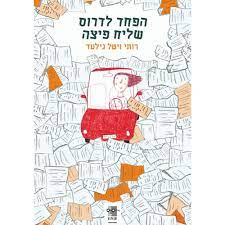